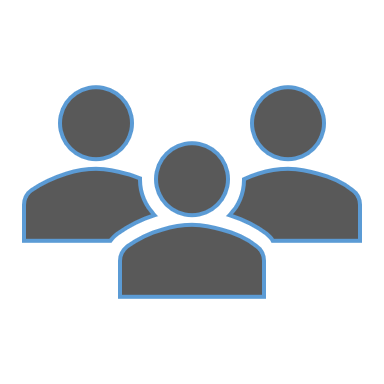 3. Gün2. Ders: Salgın hastalığın aşamalarını anlamak
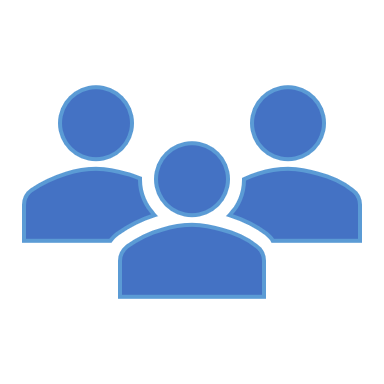 Bulaşıcı hastalık dinamiklerinin R'de modellenmesi üzerine kısa kurs 
Ankara, Türkiye, Haziran 2023
Dr Juan F Vesga
1
Oturumun amaçları
Salgınların ortaya çıkma nedenini anlamak
Salgınların pik yapma nedenini anlamak
Salgınların azalma nedenini anlamak
Sürü bağışıklığı kavramını incelemek
R0 ve Reff'yi anlamak
2
Salgınların ortaya çıkmasına neden olan etmenler nelerdir?
Enfeksiyon oranı -> bulaşma!
Fırsat penceresi -> enfeksiyon dönemi!

 Genel anlamda salgın bir patojenin bu fırsat penceresinde yeterince hızlı bir şekilde bulaşabilmesi durumunda başlar

Virülans davranışları gibi başka faktörler de rol oynar.
3
Salgınların ortaya çıkmasına neden olan etmenler nelerdir?
8
Yeni Enfeksiyonlar
Yeni Enfeksiyonlar
Üstel büyüme
1
1
zaman
zaman
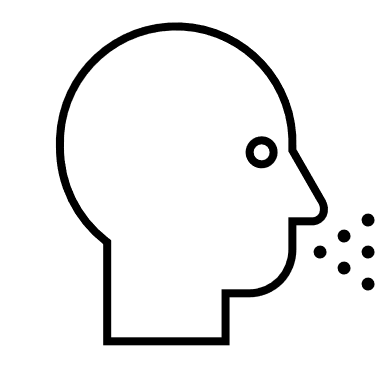 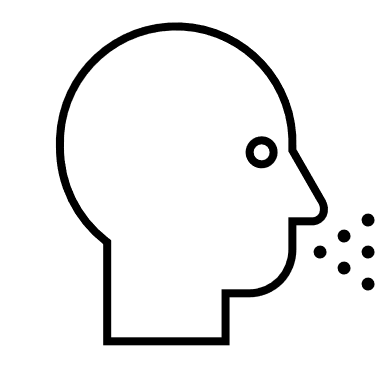 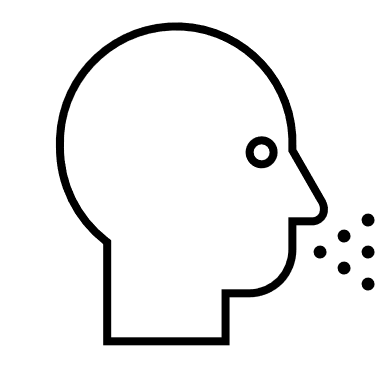 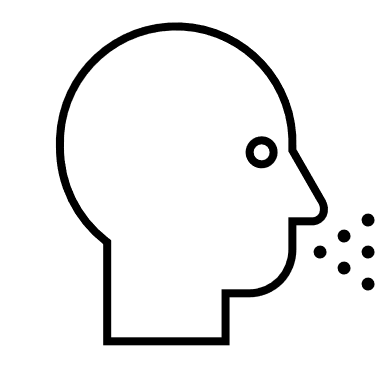 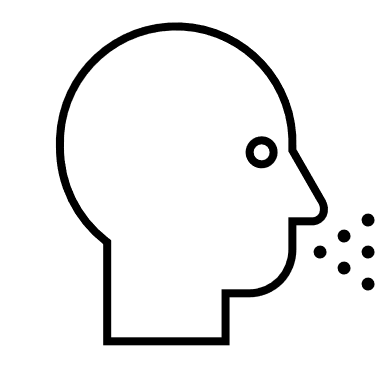 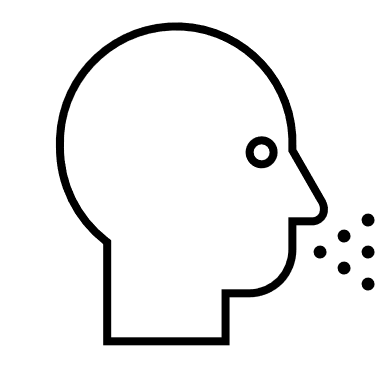 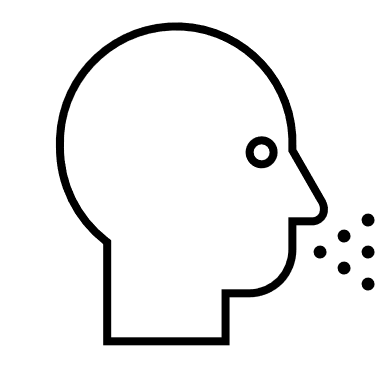 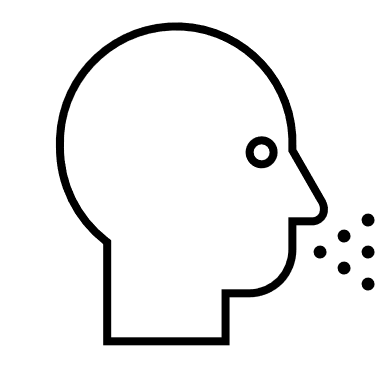 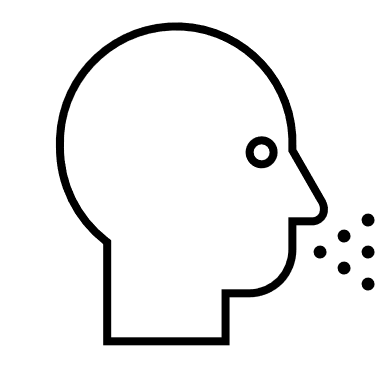 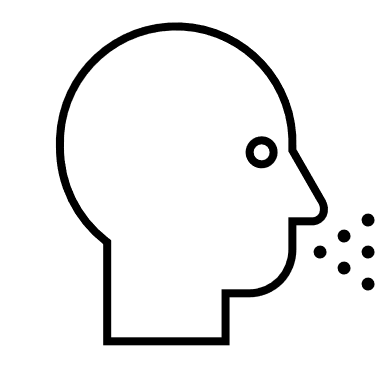 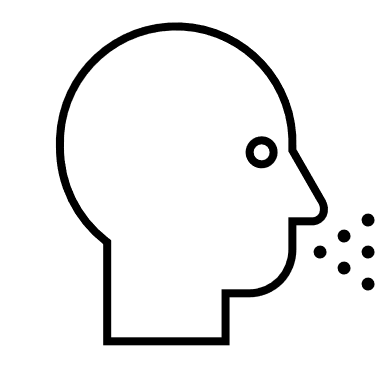 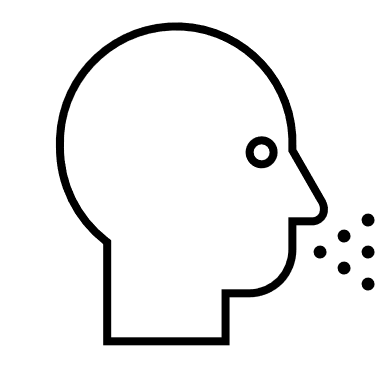 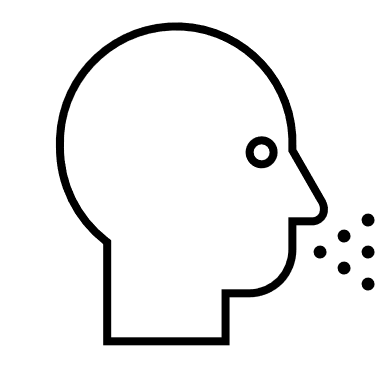 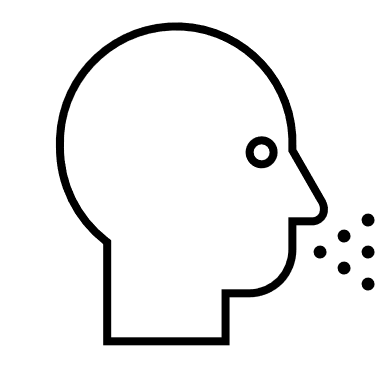 Enfeksiyon başına ortalama 1 yeni vaka
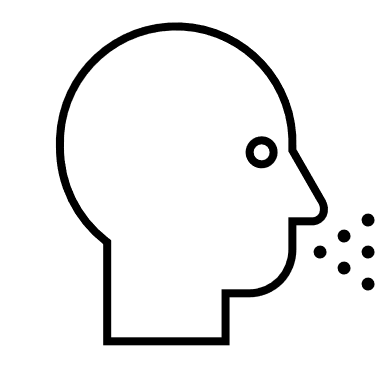 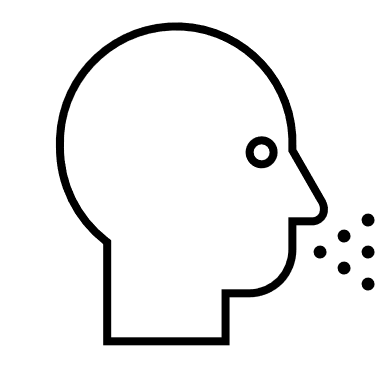 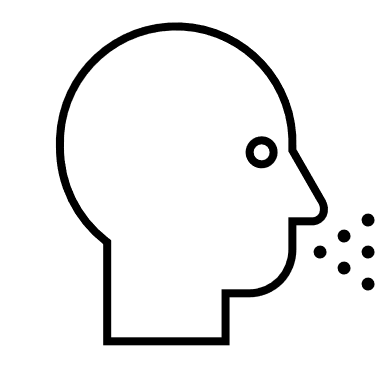 Enfeksiyon başına ortalama 2 yeni vaka
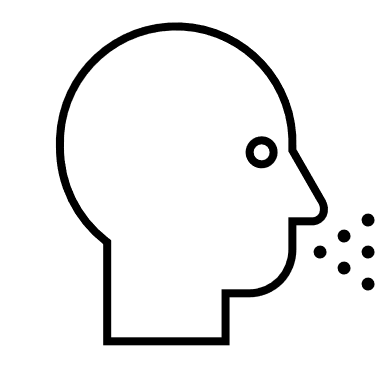 4
R0 (temel üreme numarası)
Tamamen duyarlı bir popülasyonda tek bir enfekte vakanın sebep olduğu sekonder enfeksiyonların ortalama sayısı

R0 > 1 ise salgın başlar
R0 < 1 ise salgın yok olur
5
Salgının üstel artışı
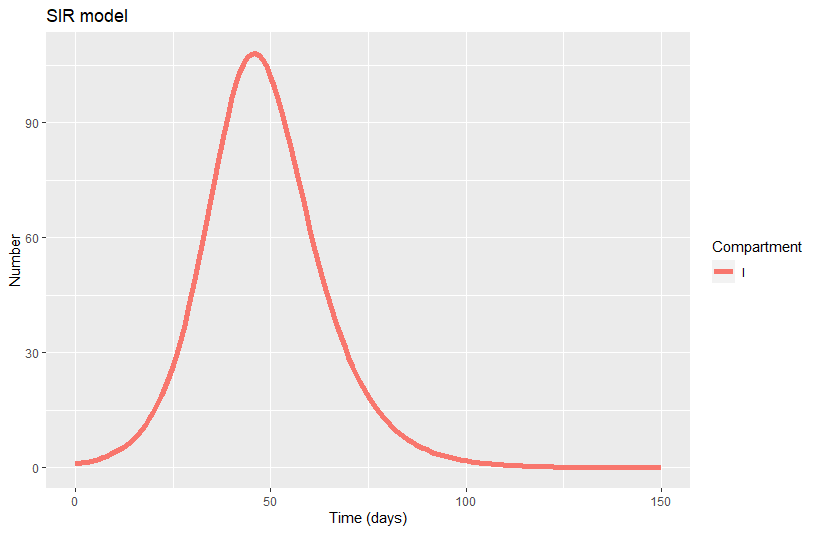 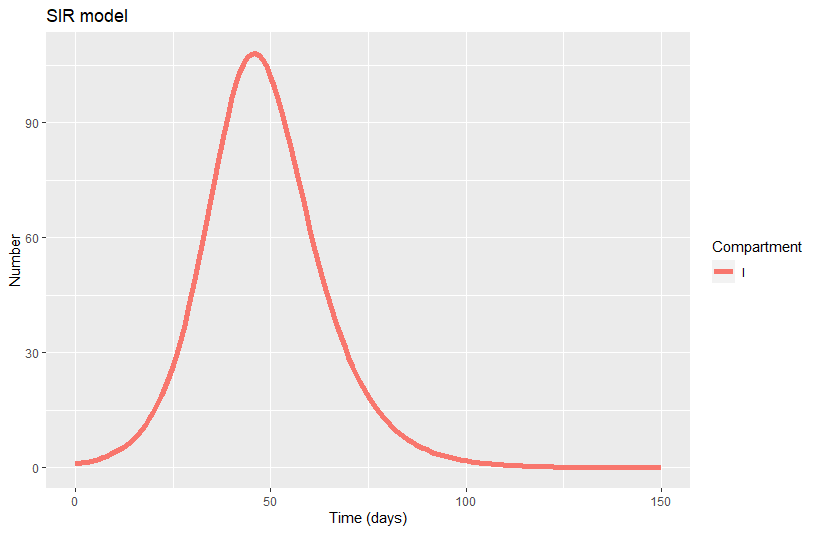 6
Aşamalar nelerdir?
Neden pik yapar?
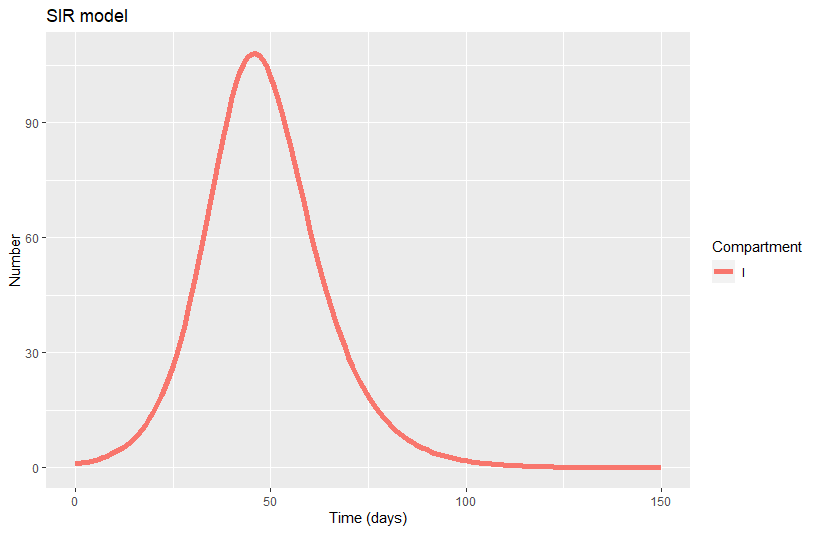 Neden azalır?
R0 > 1 salgının üstel olarak arttığı anlamına gelir
Sıfıra ulaşır mı?
7
Salgın artışı ve R0
R0 = 2
R0 = 3
R0 = 1
R0 = 1.2
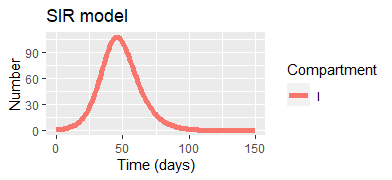 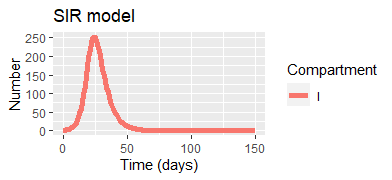 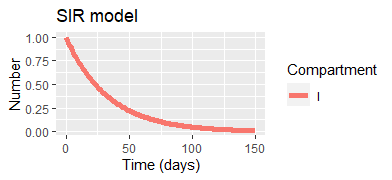 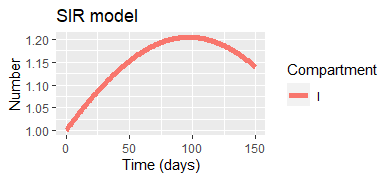 Kapalı popülasyonlu bir SIR modeli için R0'ın farklı varsayımları altında enfekte kişi sayısının davranışı
8
Salgın piki
Neden pik yapar?
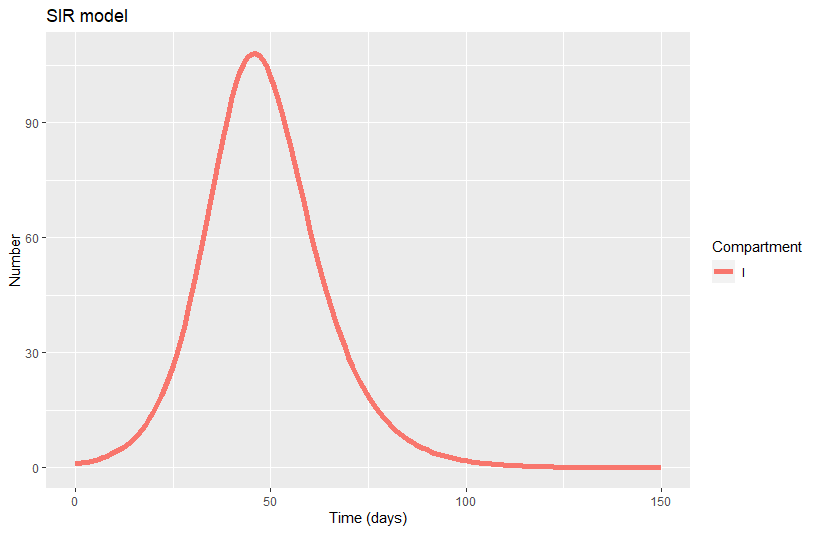 9
Salgın piki
R0'ın salgın artışında bir rol oynadığını biliyoruz. 
İkinci etmen bağışıklıktır
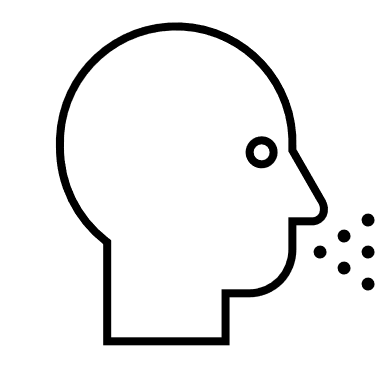 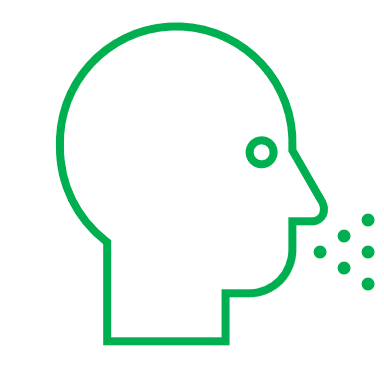 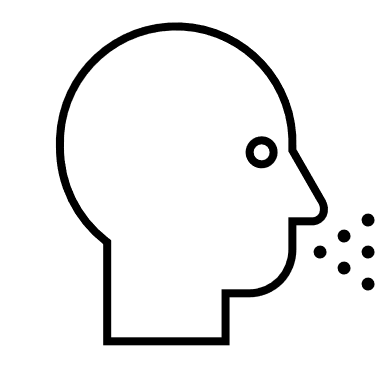 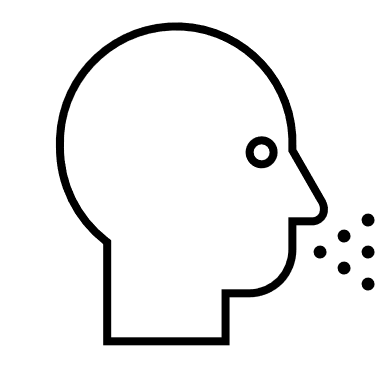 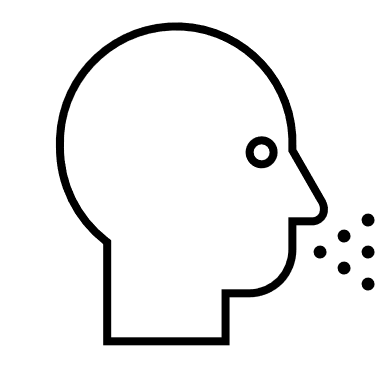 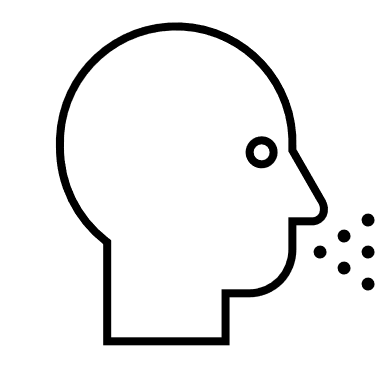 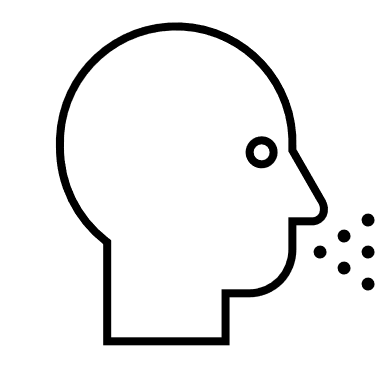 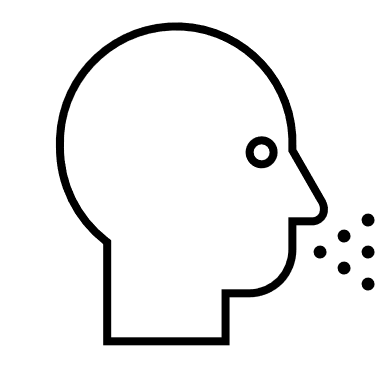 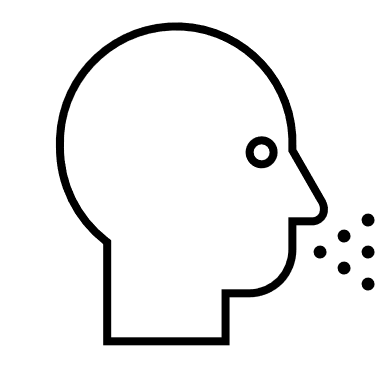 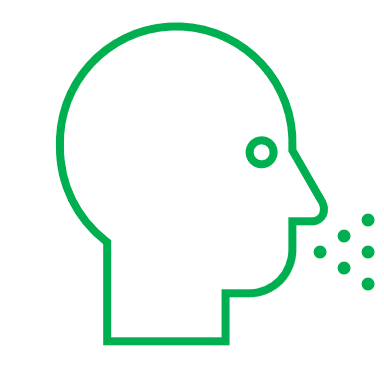 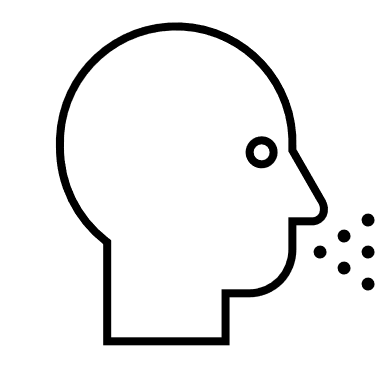 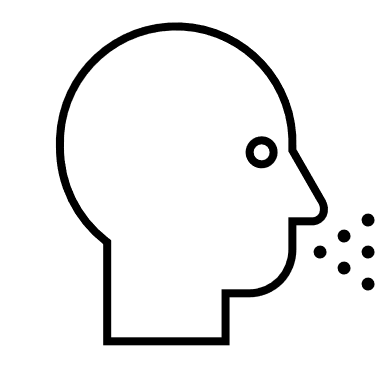 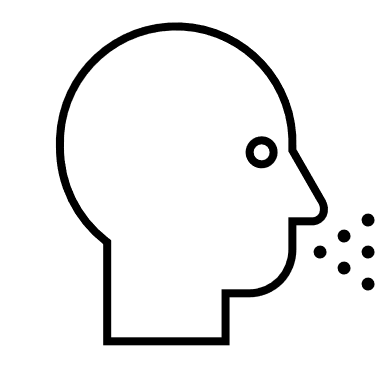 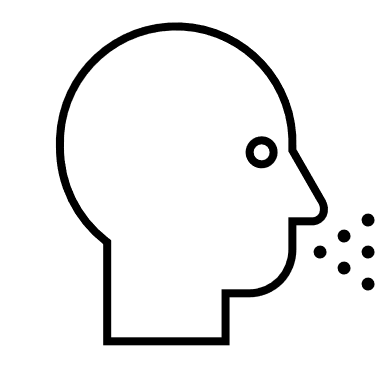 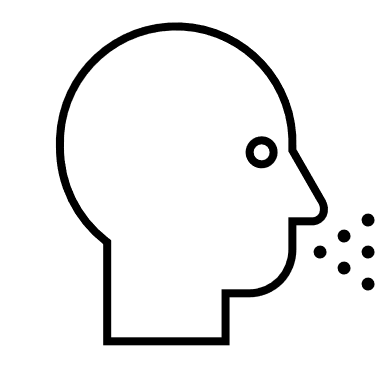 10
10
Salgın piki
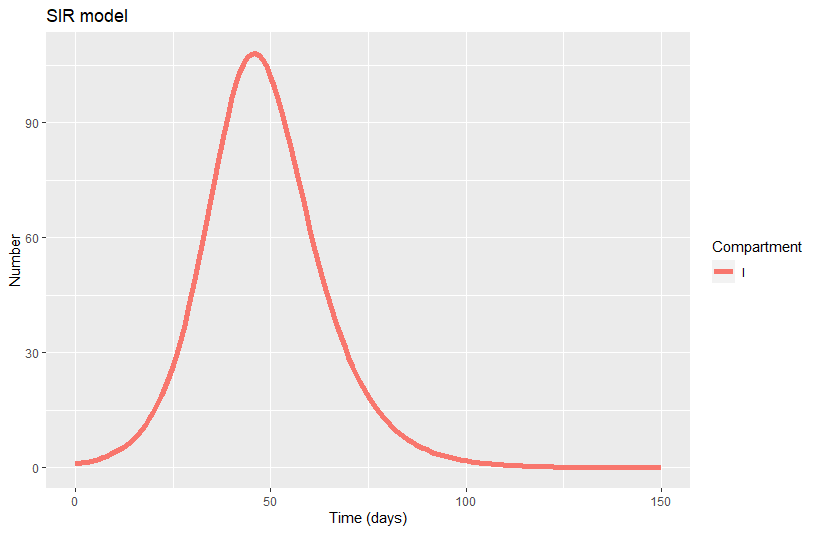 R0'ın salgın artışında bir rol oynadığını biliyoruz. 
İkinci etmen bağışıklıktır 
Pik noktasında popülasyondaki duyarlı fraksiyon her bir enfekte vaka için R0'ı sağlamakta yetersizdir
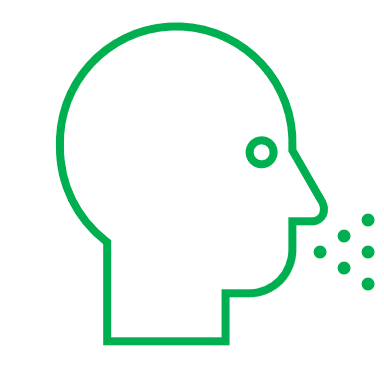 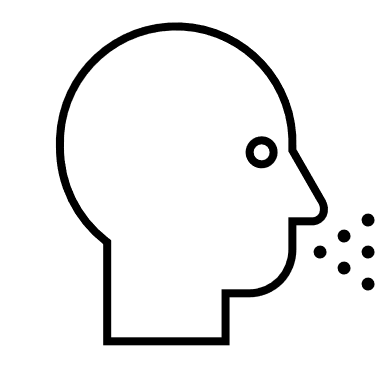 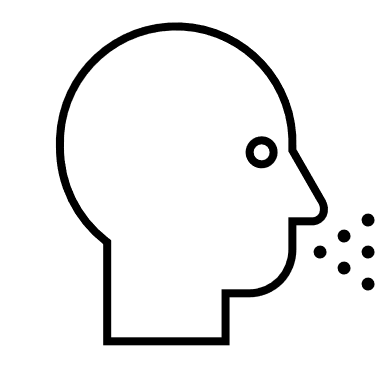 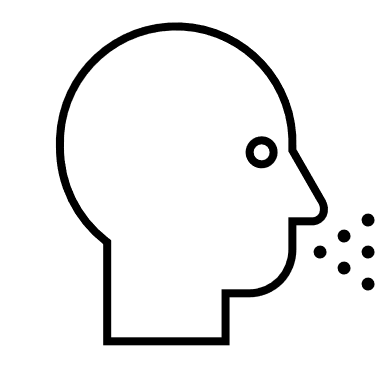 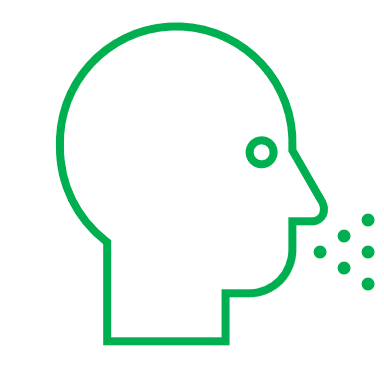 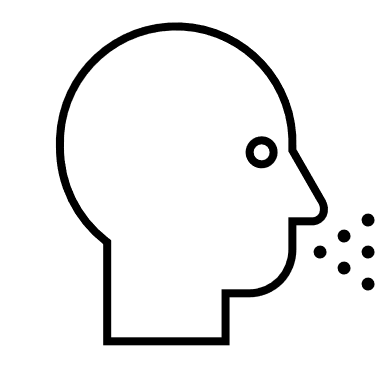 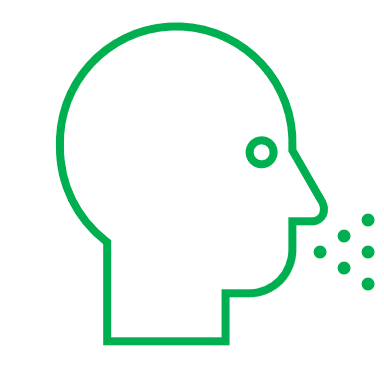 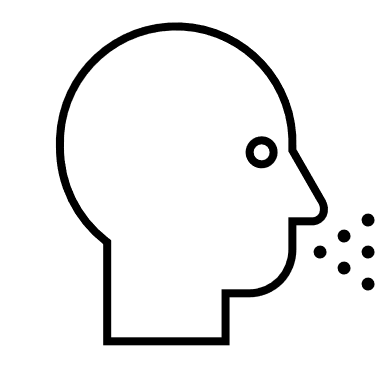 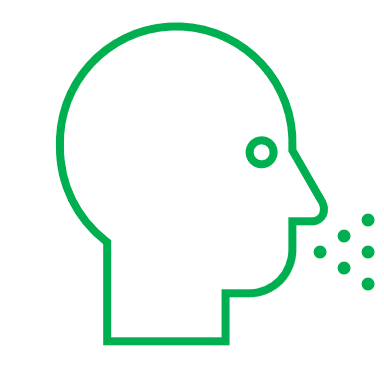 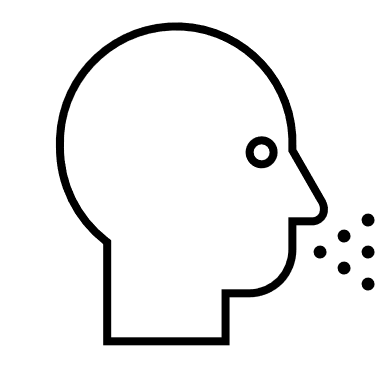 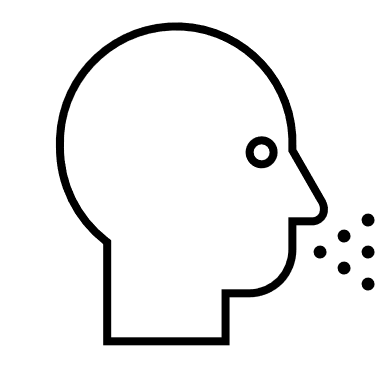 11
11
Salgın piki
Reff=1
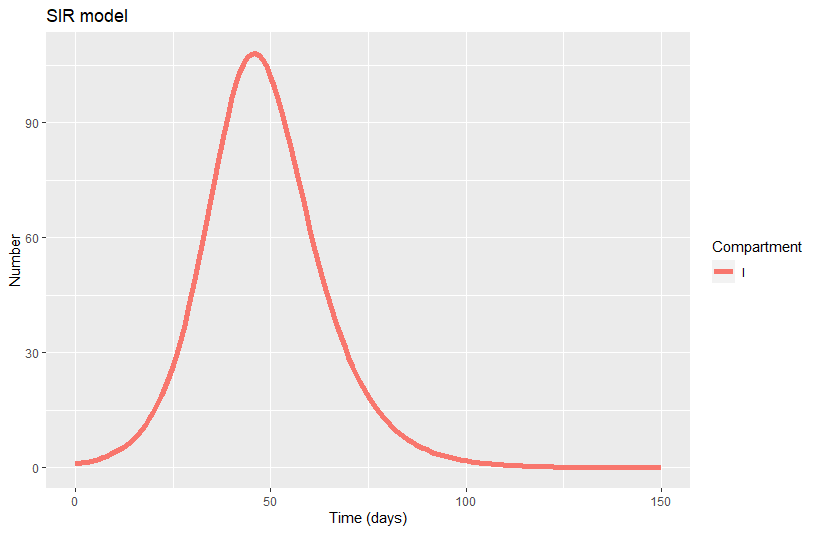 Reff<1
R0 tamamen duyarlı popülasyon için tanımlanır
Bağışıklık bir rol oynadığında Reff'i tanımlayabiliriz
Duyarlılığın azalması salgının yol olmasına neden olur
Reff>1
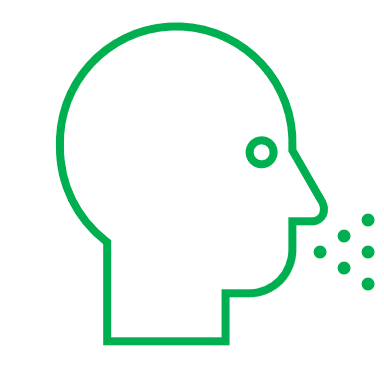 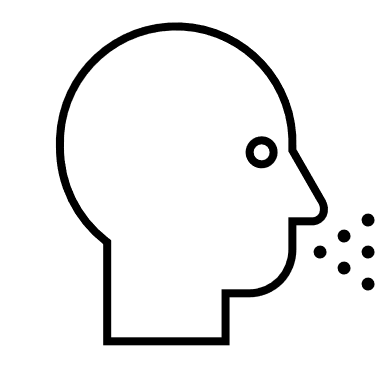 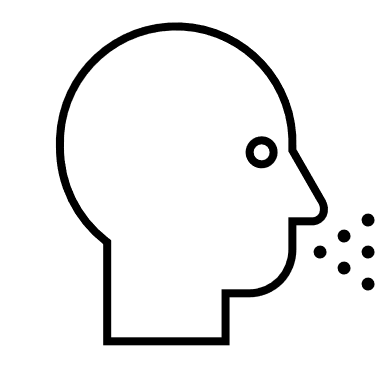 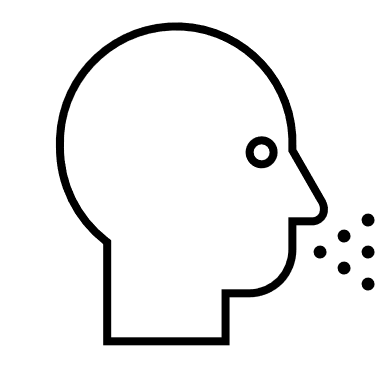 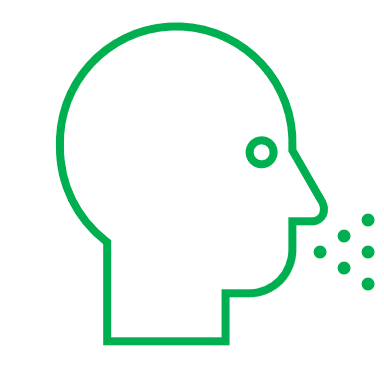 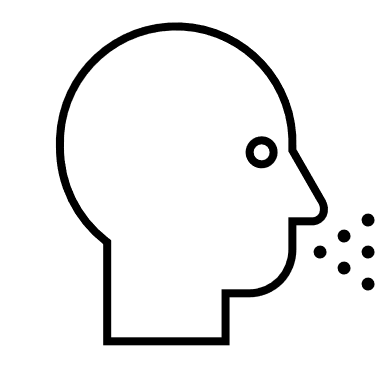 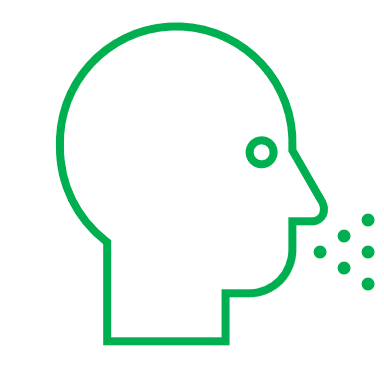 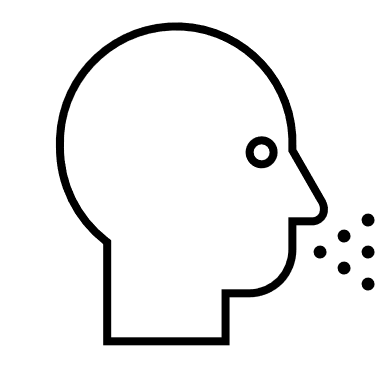 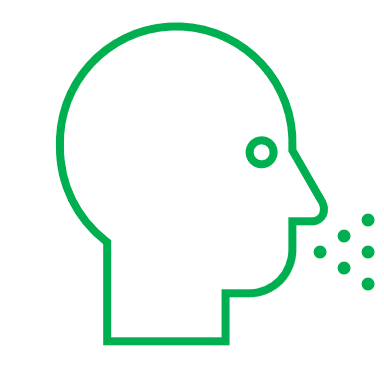 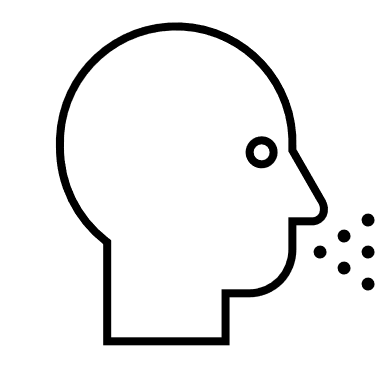 Reff   belirli bir zamanda enfekte vakadan kaynaklanan sekonder vakaların ortalama sayısıdır
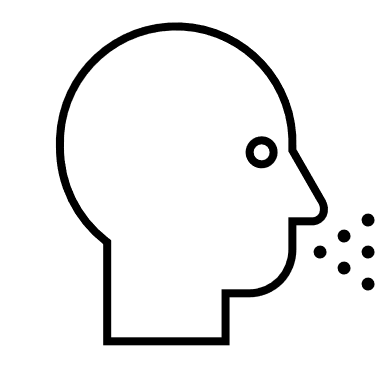 12
12
Salgın piki
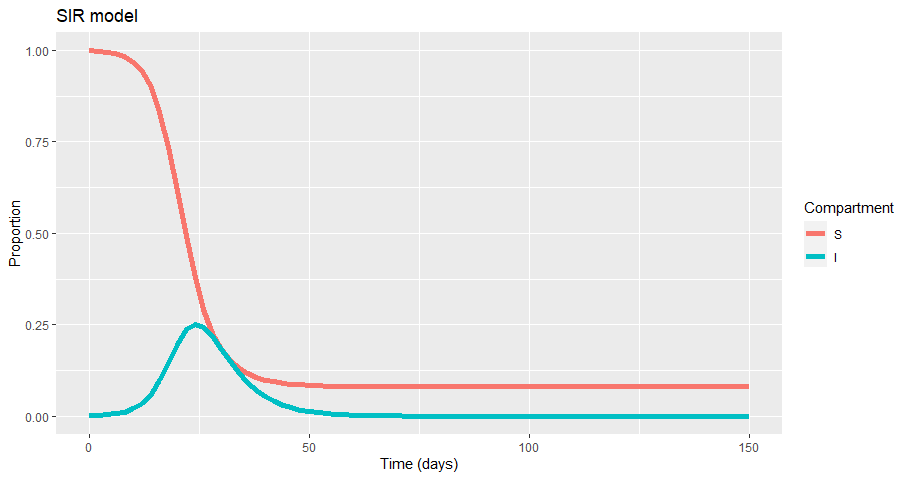 Herkes enfekte olur mu? 
Hayır!
Reff > 1 sağlamak için yetersiz duyarlılık
13
13
Sürü bağışıklığı
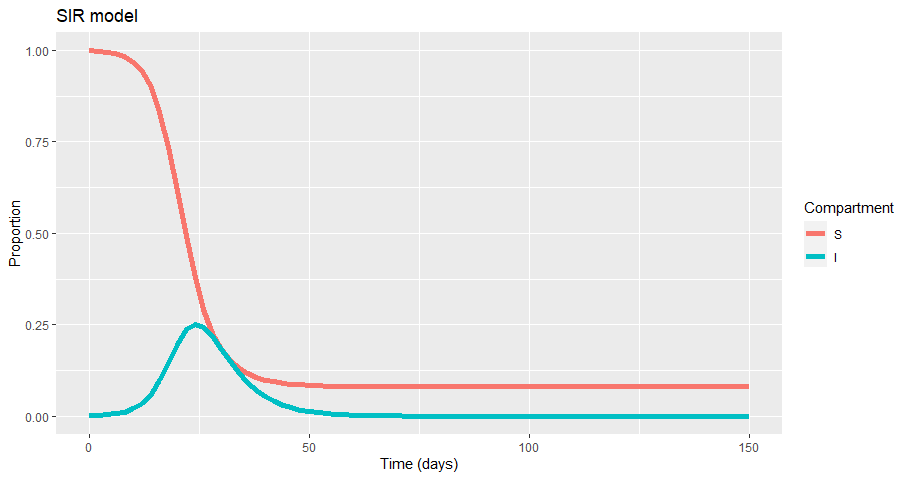 Reff =1
Aşılamayla yapay olarak arttırılabilir
Salgının zayıfladığı fraksiyon bağışıklığı nedir?
14
SIR açısından bu nasıl açıklanabilir
İyileşmiş
Duyarlı
Enfekte olmuş
t=0'da
S
I
R
Toplam enfeksiyon dönemi boyunca sekonder enfeksiyonların ortalama sayısı
Birim zamandaki ortalama
 sekonder enfeksiyon sayısı
Birim zamandaki sayı
D= enfeksiyon dönemi süresi
15
Ve Reff ?
16
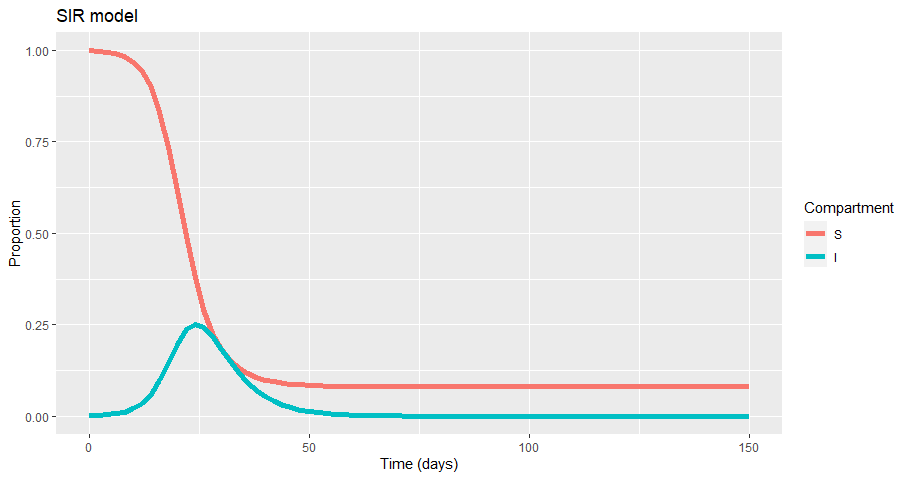 Sürü bağışıklığı
Salgını azaltmak için gerekli bağışık fraksiyon
R0=3 için örnek
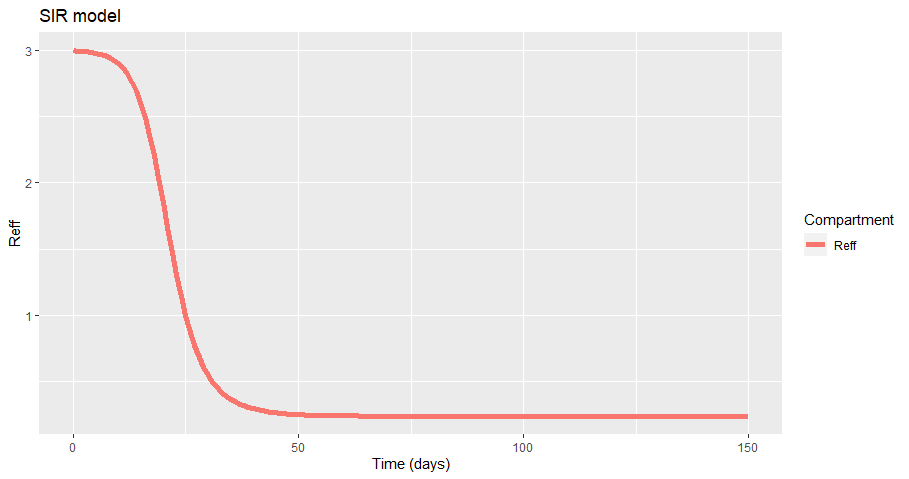 Sürü bağışıklığı eşiği
Salgının azalmaya başladığı duyarlı fraksiyon eşiği
17
Peki ya duyarlılık yenilenmesi söz konusu olursa?
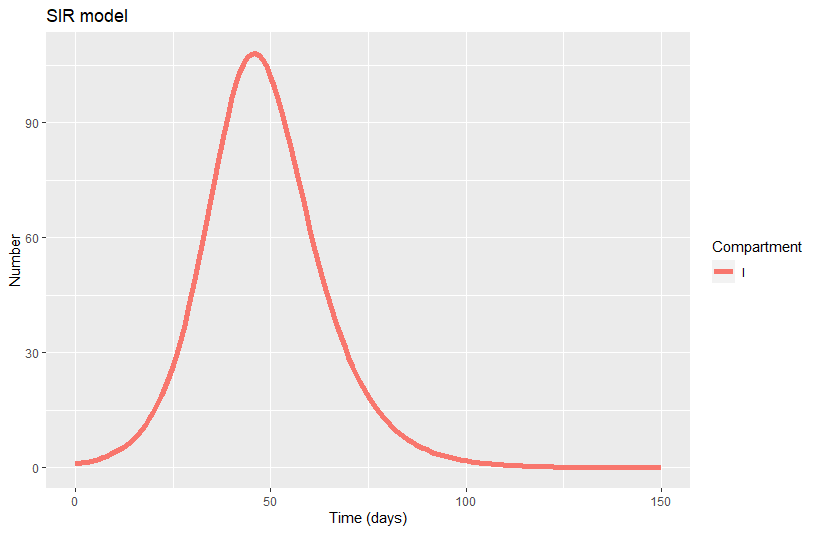 Sıfıra ulaşır mı?
18
Duyarlılık yenilenmesi (doğum oranı)
Kapalı popülasyon
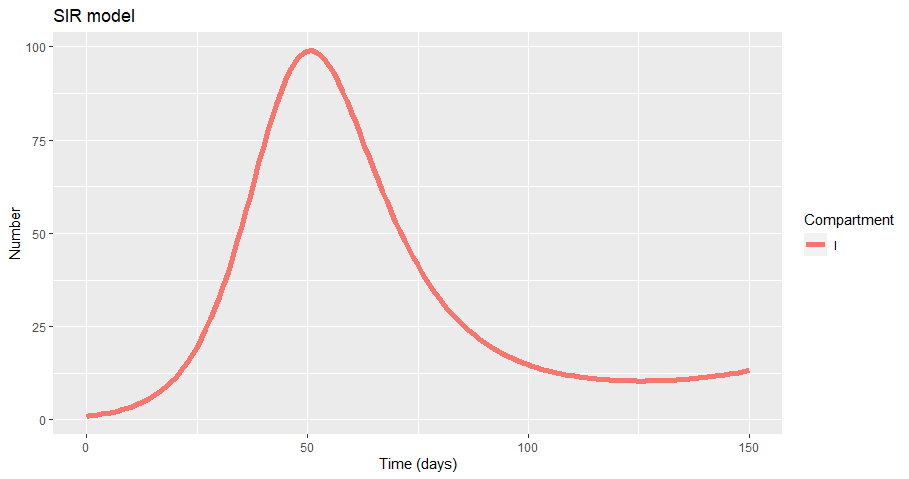 19
Uzun vadeli dinamikler
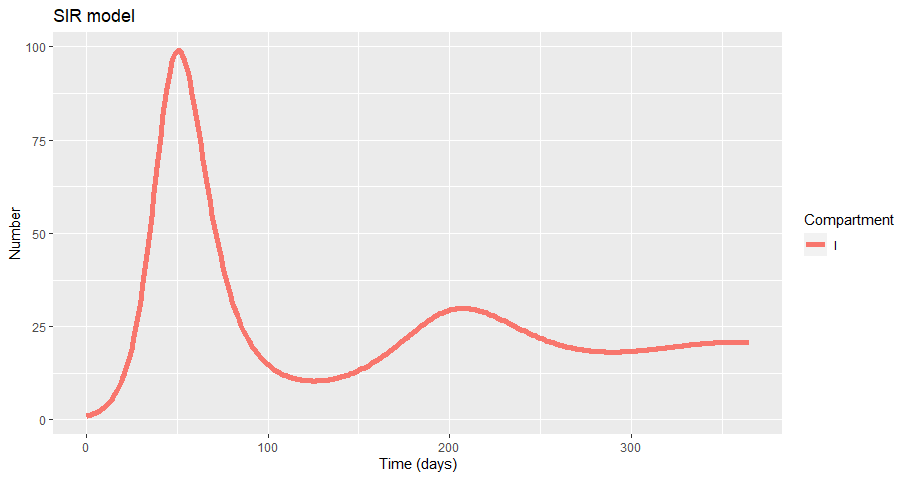 Endemisite
20
Şimdiye kadar bilmemiz gerekenler
Salgınların ortaya çıkma nedeni
R0 ve Reff'in ne olduğu ve SIR modeliyle ilişkisi
Sürü bağışıklığının ne olduğu 
R0'ı bilirsek HIT'nin hesaplanışı
Demografik verileri dahil etmenin uzun vadeli dinamiklerin tablosunu nasıl değiştireceği
21